SMALL BUSINESSSocial Media Workshop
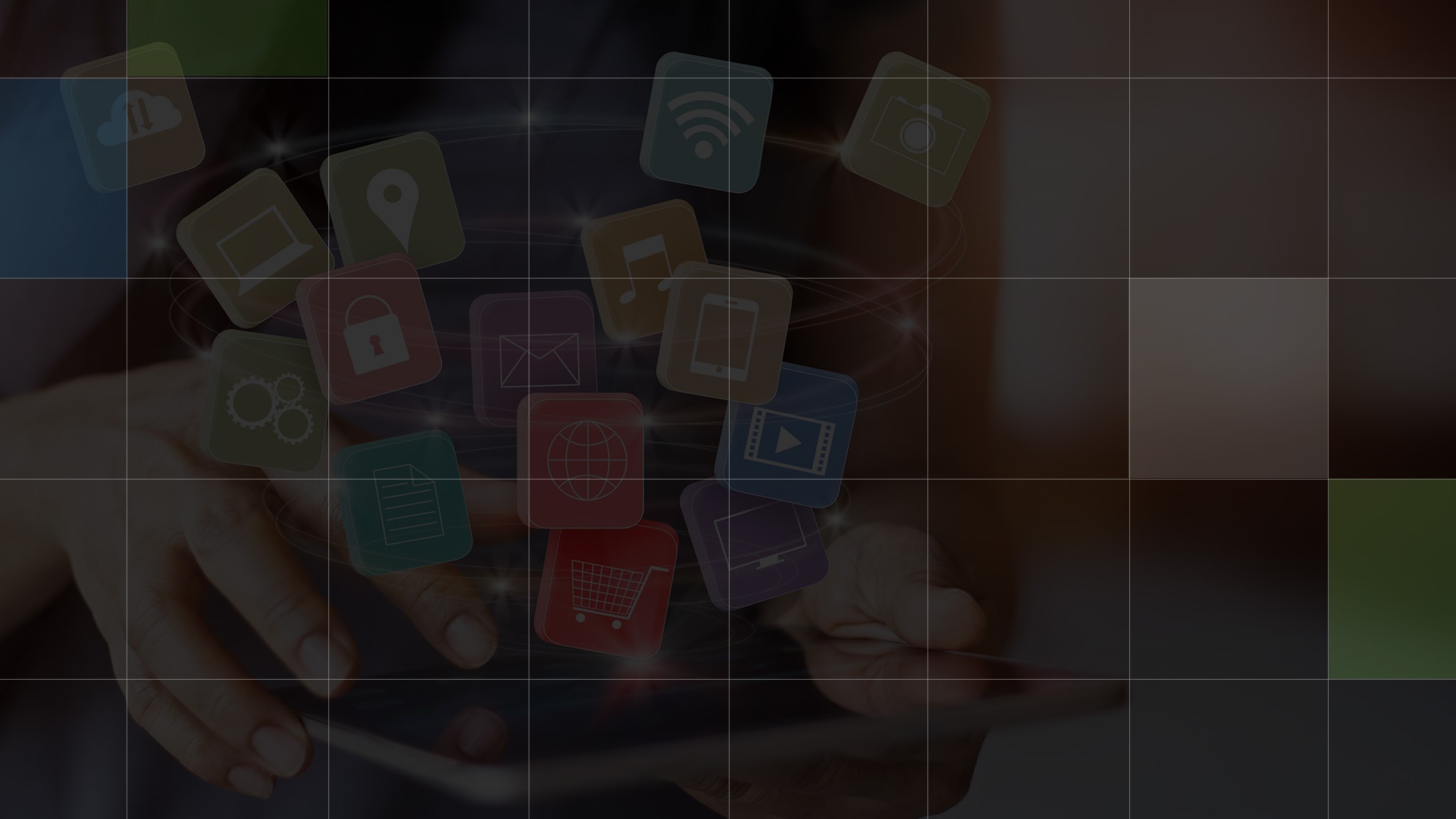 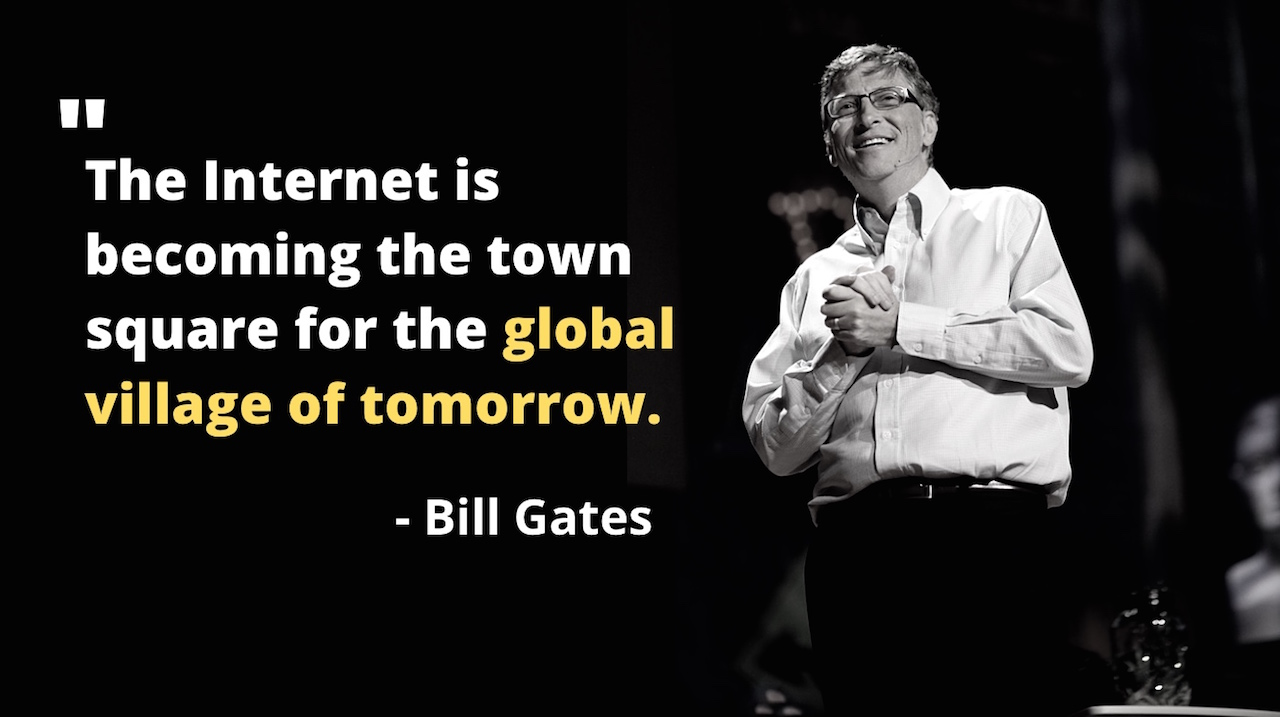 [Speaker Notes: Make Fill in the Blank]
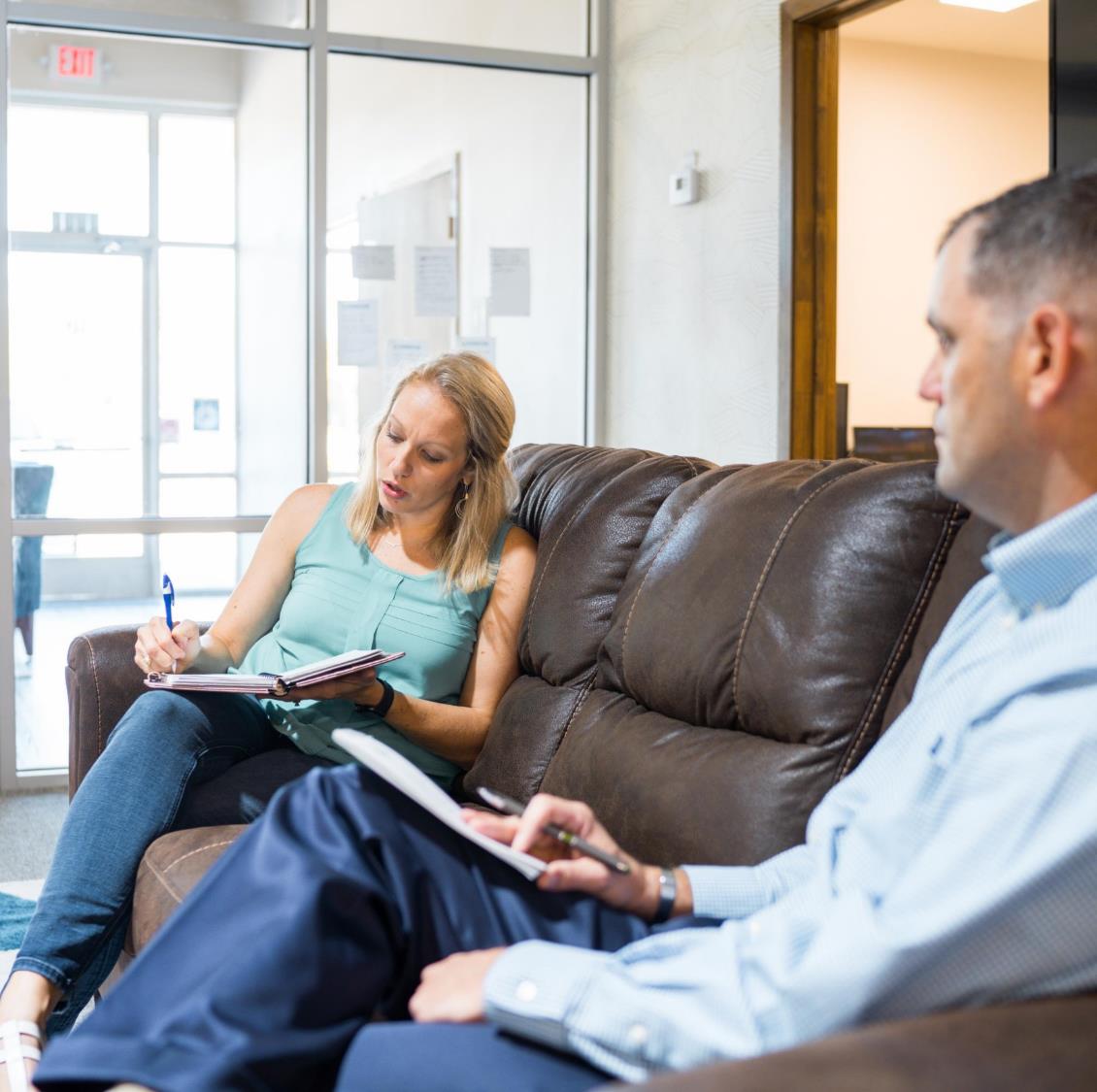 Becky Chumley, Partner + Director of Digital Marketing
Texas A&M University
BS Technology Management ‘07
MS Education Technology ‘08
Built 350+ websites for small businesses
“All I ever wanted to do was build websites”
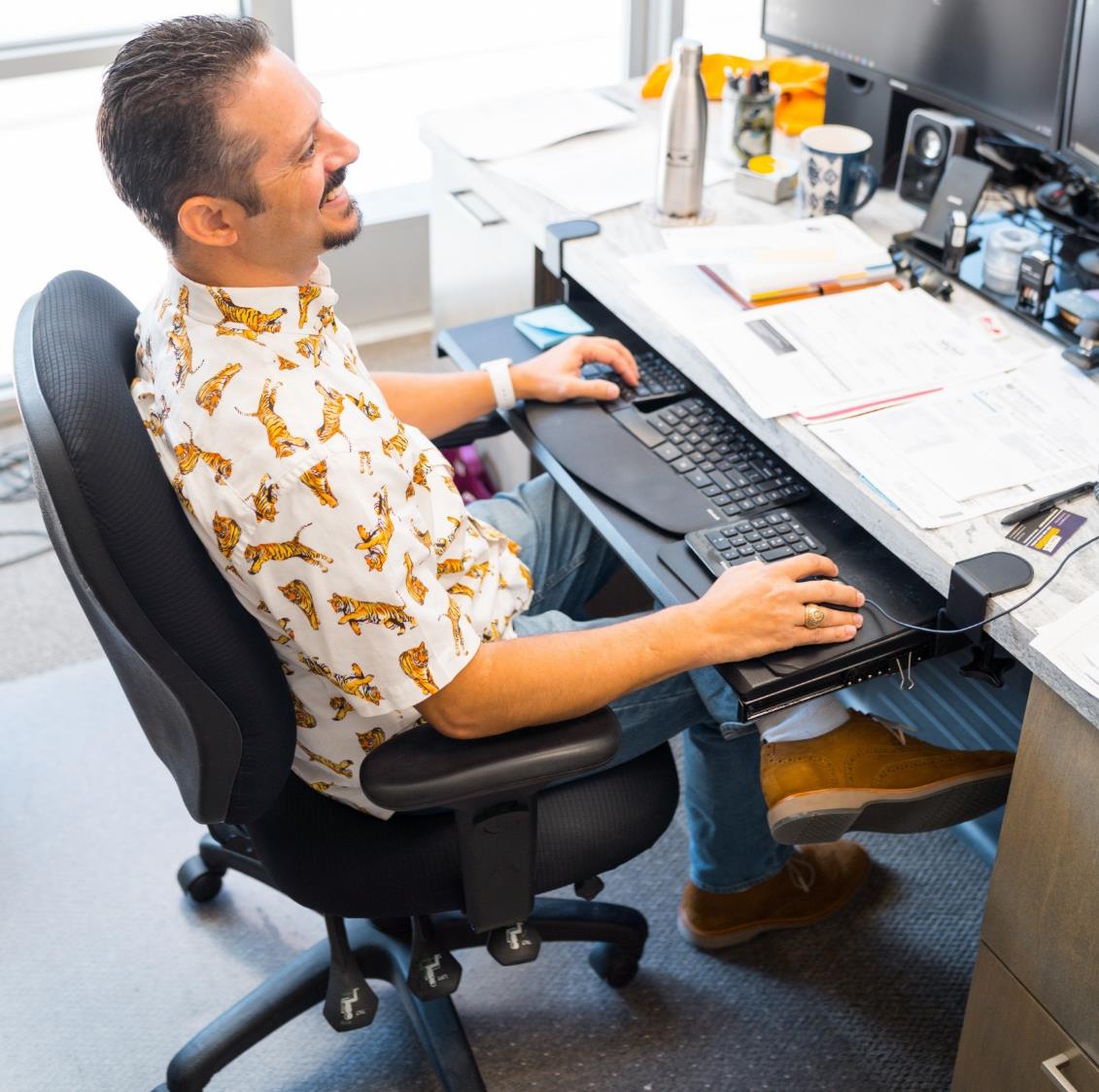 Kevin Crenshaw, Partner + CEO
Texas A&M University 
BS Engineering Technology ‘01
Background in software development
19 years website development experience
Raise your Hand If…
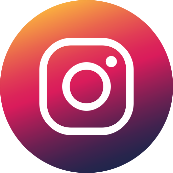 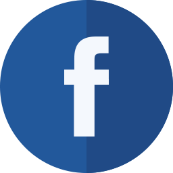 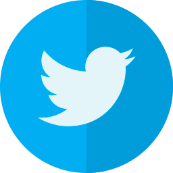 Facebook
Instagram
Twitter
LinkedIn
Pinterest
Snapchat
TikTok
MySpace
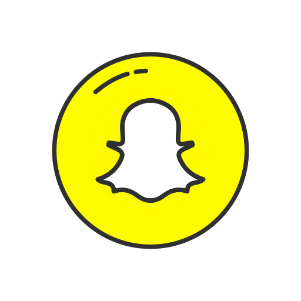 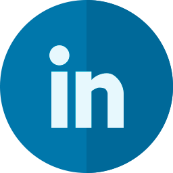 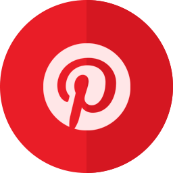 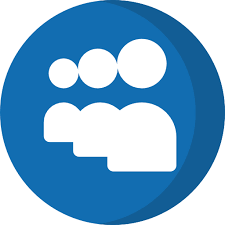 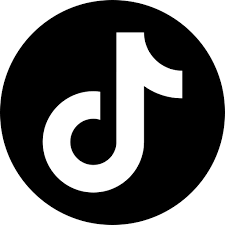 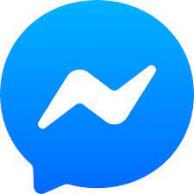 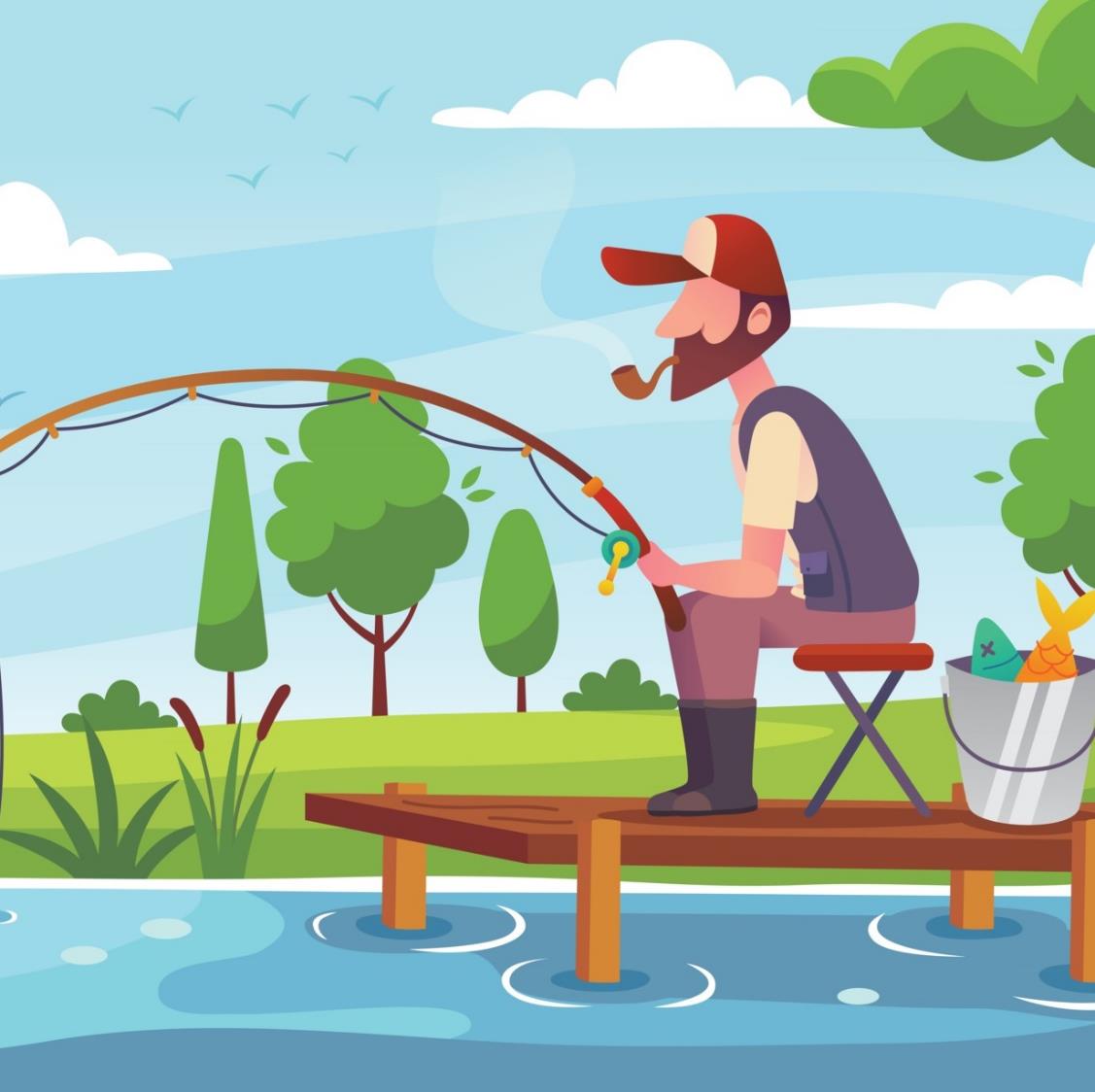 So, You Want to Catch Fish?
Why is marketing like fishing?
ROI is not guaranteed
Strategies change
Work with the variables you have control over
Don’t know anything about fishing?
Hire a guide
[Speaker Notes: Who likes to fish? What’d a day of fishing like. What’s 2 days of fishing

You can do the same thing two days in a row with different results.]
Digital Marketing
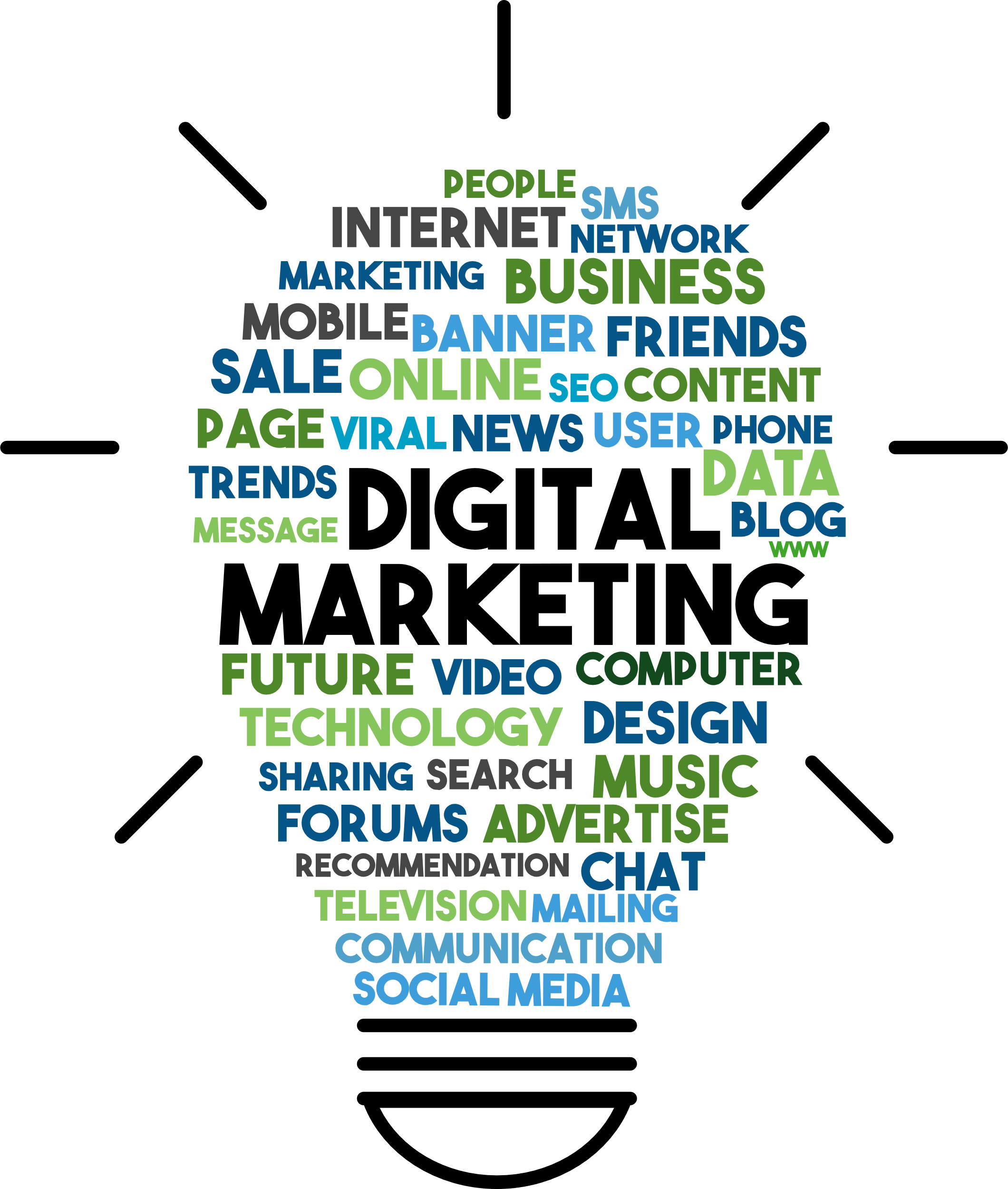 Websites
Social Media
Paid Advertising 
Google Ads
Meta Ads
Email Marketing
Search Engine Optimization
Marketing & The Business Life Cycle
PUSH
Geofencing
PULL
Reputation Management
Email Marketing
Google Local Service Ads
GROWTH
Blog Writing
Social Media Ads
BUSINESSBUILDING
Search Engine Optimization
Social Media Ads
Google Ads
Social Media Management
BRAND AWARENESS
LEAD GENERATION
Website
IDEA STAGE
Business Cards/Leave Behind
Logo & Branding
Social Media
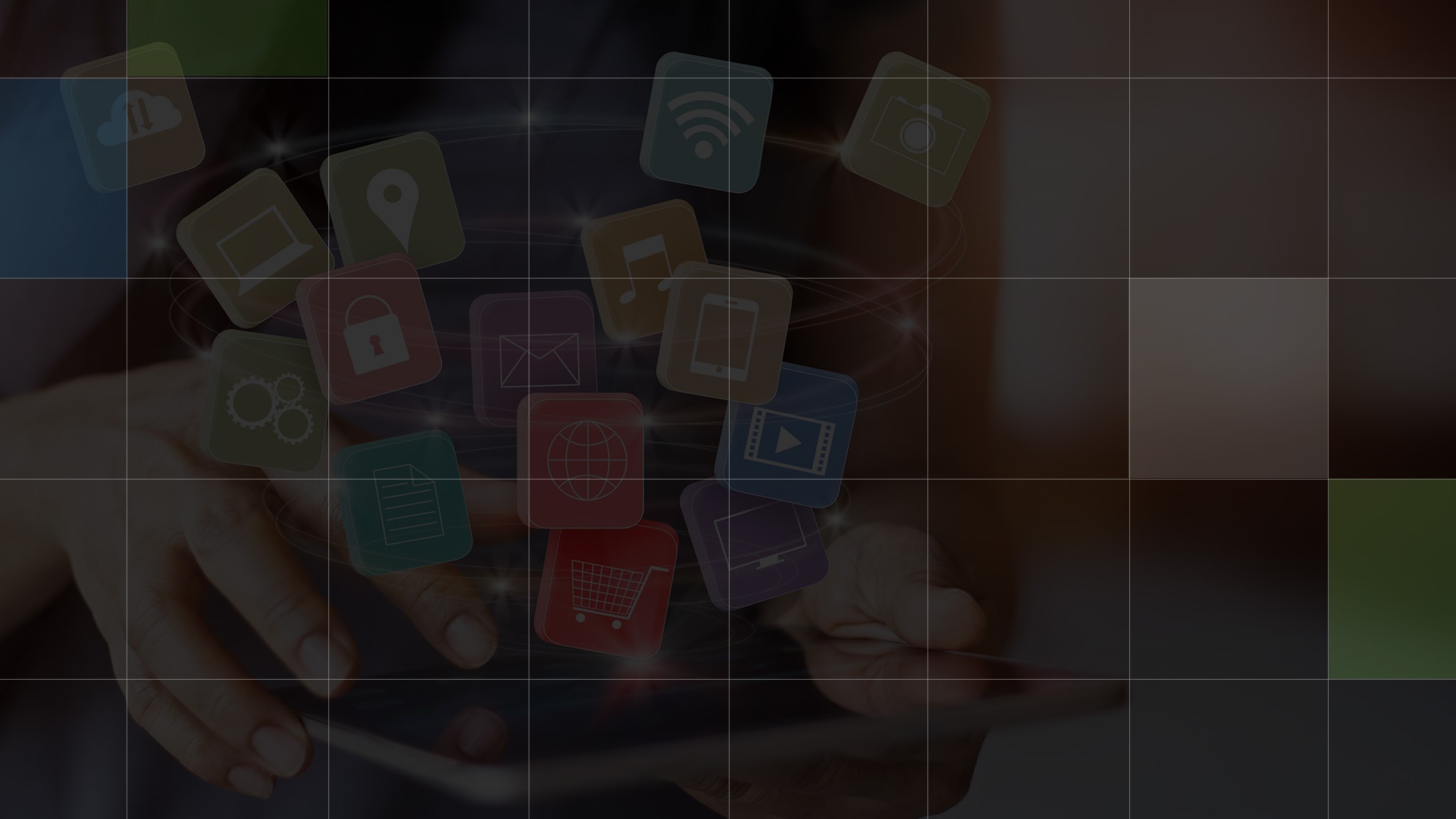 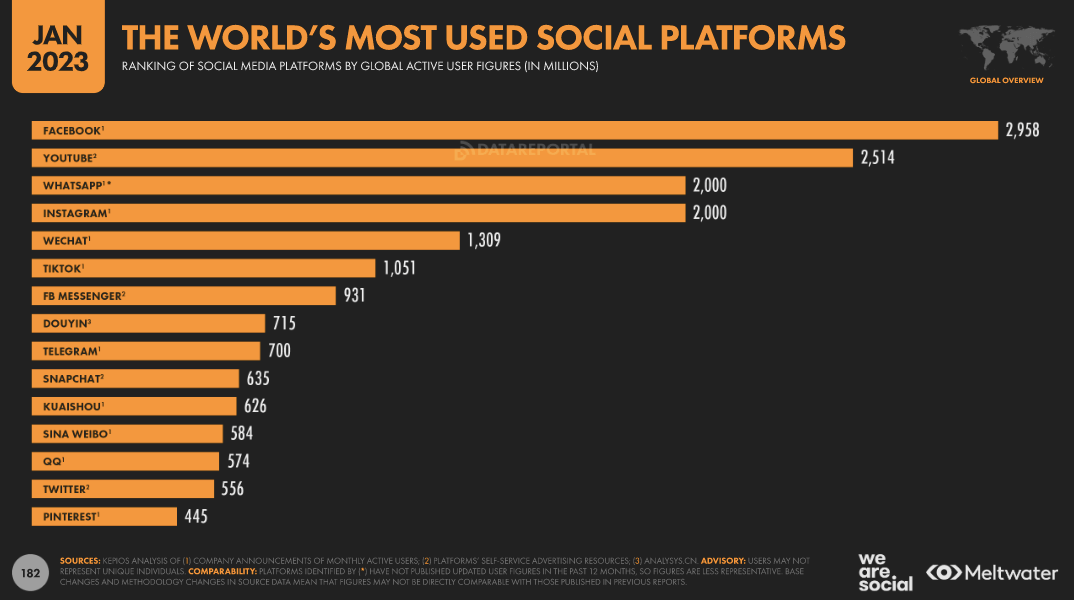 Who Are Your Best Customers
Gender
Age
Income
Location
Unique Characteristics
Who makes the initial contact with you?
Who signs the check?
FACEBOOK
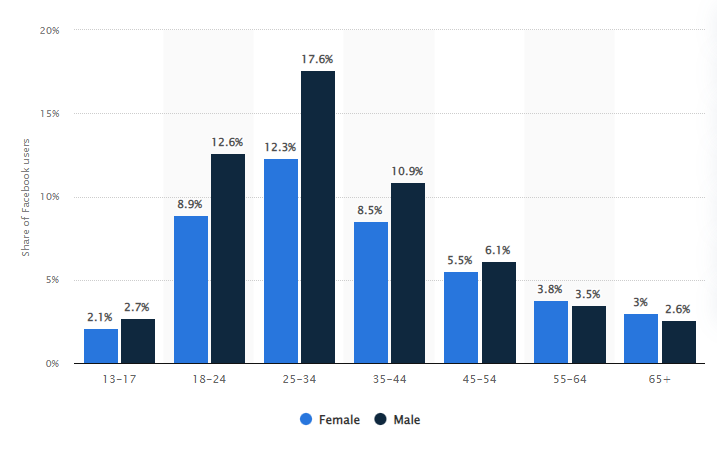 Used for Social Networking
Largest Age Group:
25-34 (31.5%)
Gender Breakdown
43% Female
57% Male
Time Spent Per Day:
33 Minutes
Distribution of Facebook users worldwide as ofJanuary 2023, by age and gender
Meta Business Structure
Company Owner Should Setup:
Meta Business Account
Facebook Page
Instagram Page
Ad Account
Pixel
Meta does not make it easy to transfer ownership.
Do it right the first time.
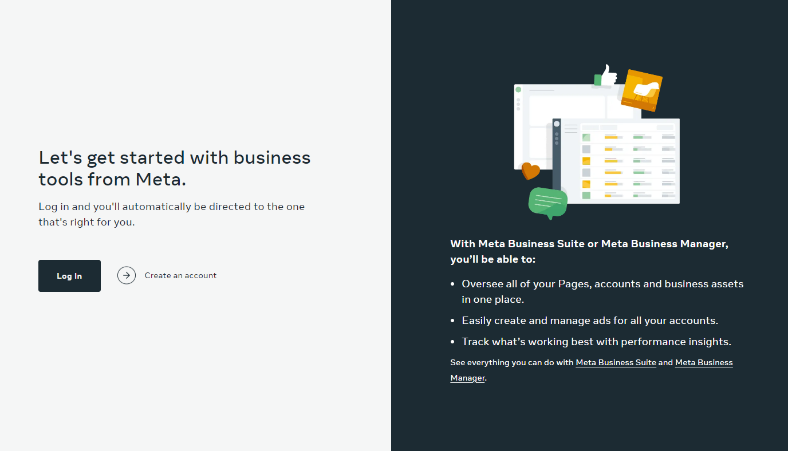 business.facebook.com
Best Practices: Facebook
Follow 80/20 Rule
80% of posts should be useful to audience
20% promote business
Text should not be more than 20% of the graphic
Make 1/3 posts actionable
eg. share articles, ask for opinions in the comments, etc.
Pin important posts to top of your feed
Use real people in pictures
12-15 words in copy
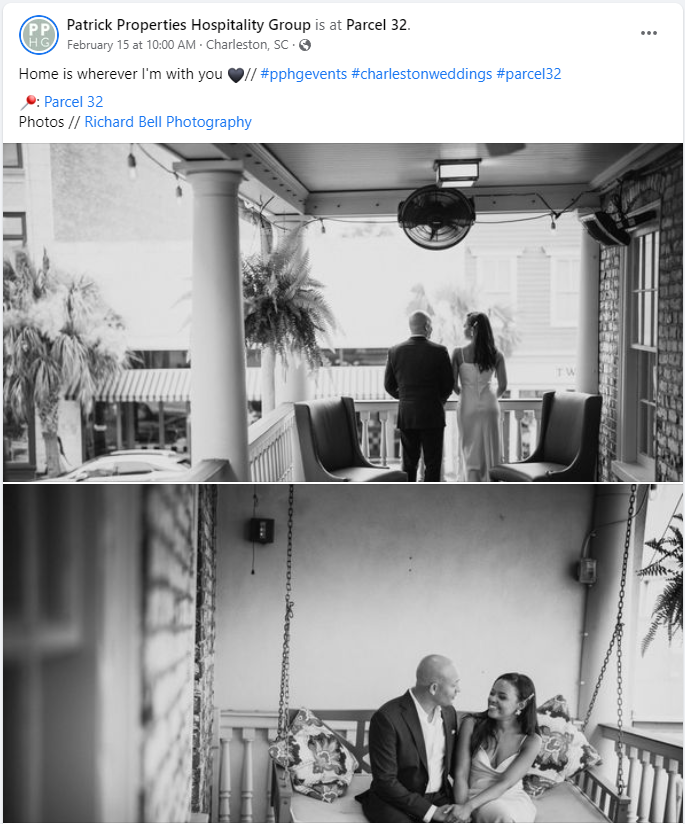 Measuring Success: Facebook
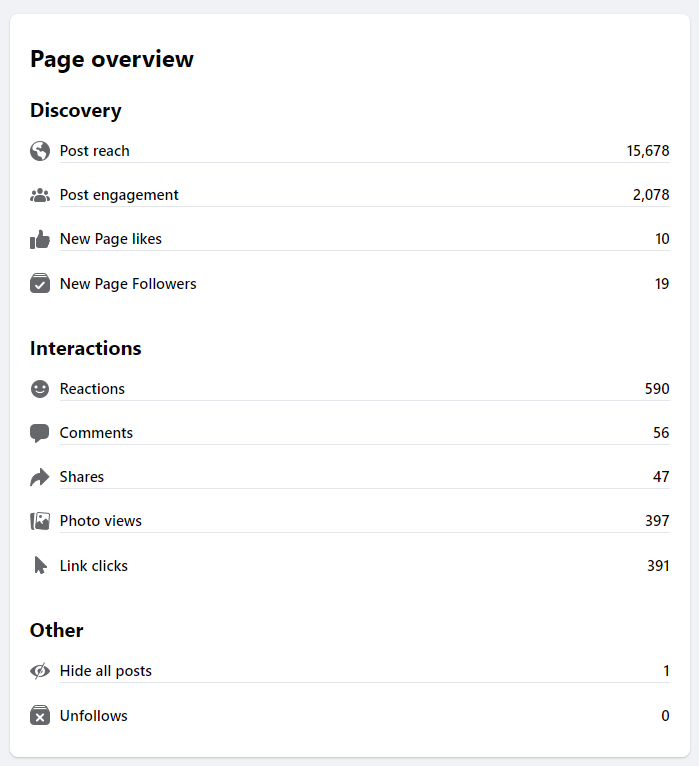 Reach
Engagement
Page Likes
Followers
Reactions
Comments
Shares
Photo Views
Link Clicks
Instagram
Used for Photo Sharing
Largest Age Group:
25-34 (31.2%) 
18-24 (31%)
Gender Breakdown:
48.4% Female
51.8% Male
Time Spent Per Day:
29 Minutes
Instagram Business Page
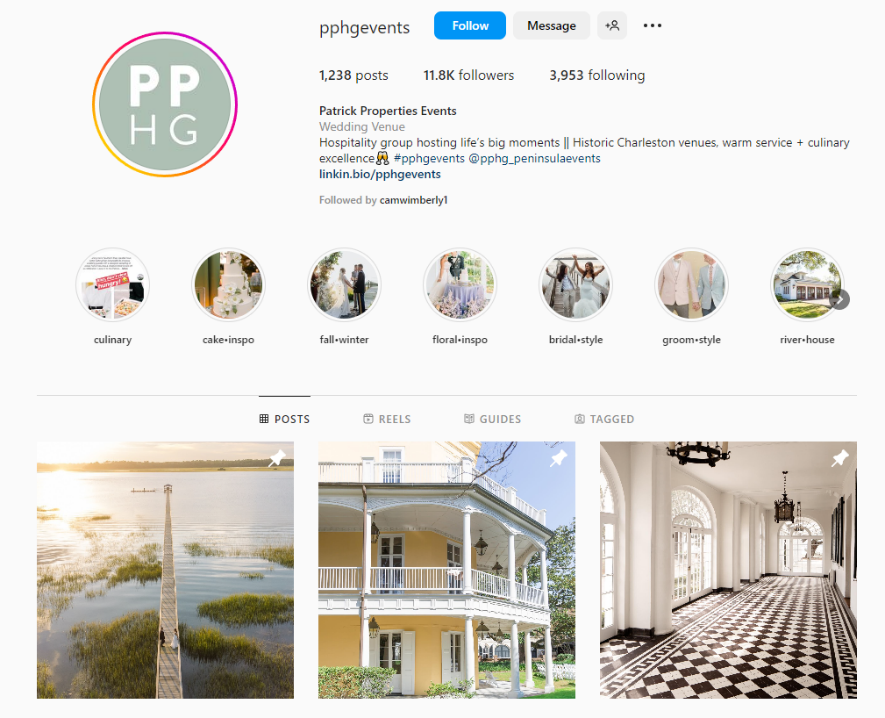 Name = Business Name
Username Instagram.com/impactgroupmarketing
Bio
Website
Category
Email*
Phone Number*
Location*
*Include these if relevant to the business
Best Practices: Instagram
Make a “Professional Account”
Use relevant hashtags to expand reach
Post hashtags in first comment
Follow 80/20 Rule
80% of posts should be useful to audience
20% promote business
Ensure that any images used in posts have similar lighting/filters for a consistent look
Include real people in post images when possible
No links in copy – use “link in bio” phrase
Create Instagram Highlights to save stories
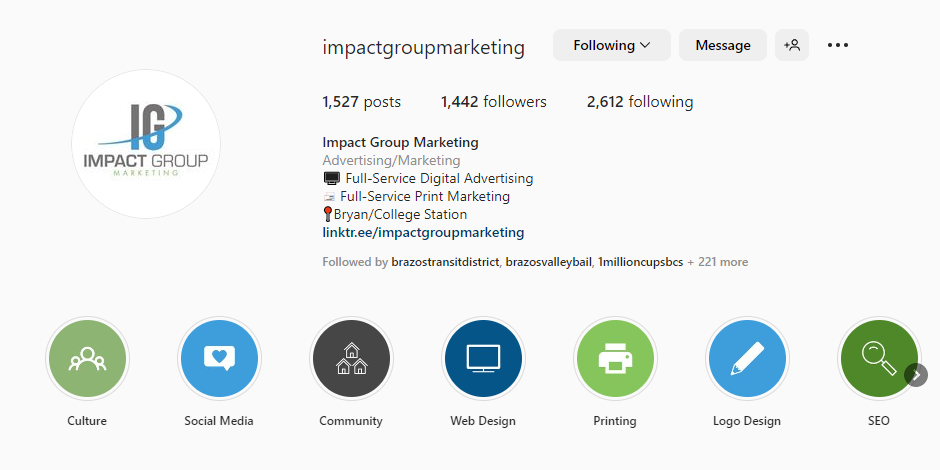 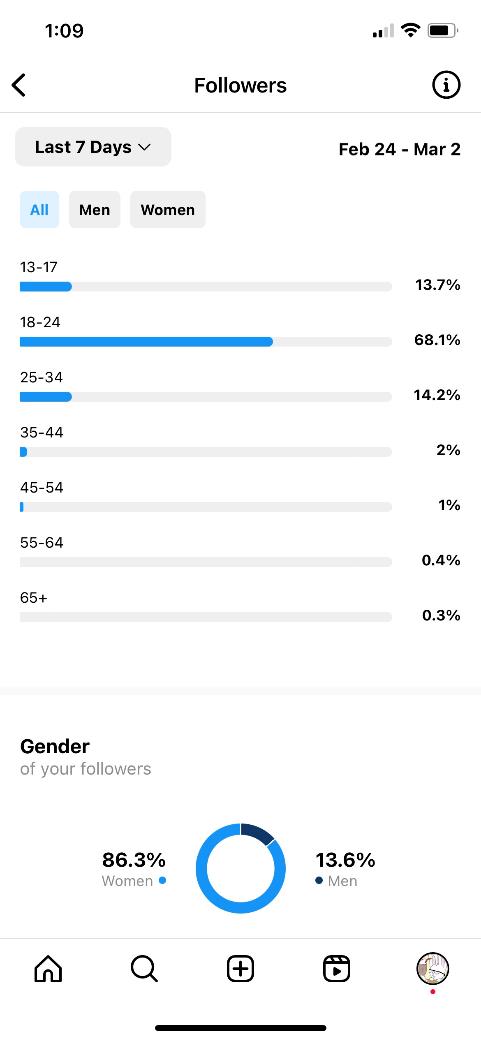 Measuring Success: Instagram
Reach
Profile Visits
Website Taps
Email Button Taps
Followers
Likes
Comments
Saves
Shares
Plays (Reels)
Best Practices: Reels
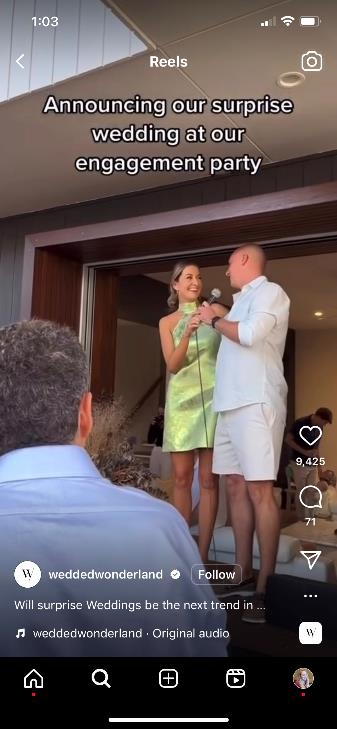 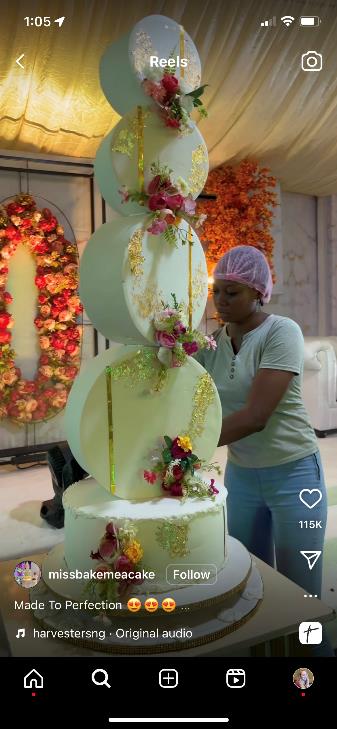 Show real people
25% higher click-through rate
First 3 seconds are most important
Add text and optimize for sound-off viewing
Use trending audio
Best Practices: Stories
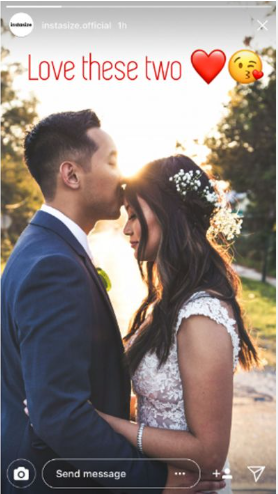 Use interactive stickers when possible
Question Sticker, Polls, etc.
Add relevant hashtags with the hashtag sticker or through text
Add a location 
Add captions when needed and optimize for sound-off viewing
Add trending sounds/music
TikTok
Fastest growing platform
Used for Interactive Media
1 Billion Monthly Active Users
Largest Age Group: 10-19 (25%)
Gender Breakdown
61% Female 
39% Male
Time Spent Per Day: 89 Minutes
92% of users globally take action after watching a TikTok video
Distribution of TikTok users worldwide as ofJanuary 2023, by age and gender
TikTok Business Page
Name = Business Name
Username (tiktok.com/@impactgroupmarketing)
Bio
Website
Category
Email*
Phone Number*
Location*

*Include these if relevant to the business
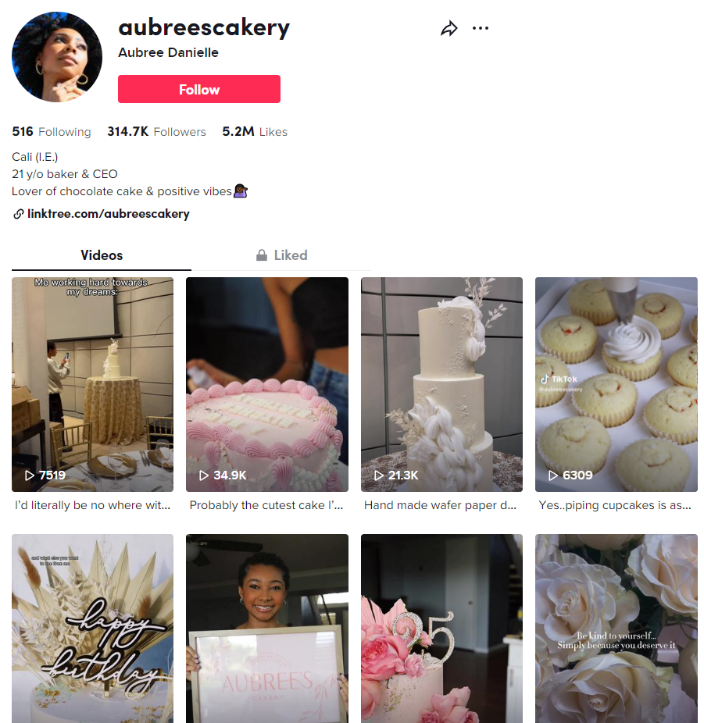 Best Practices: TikTok
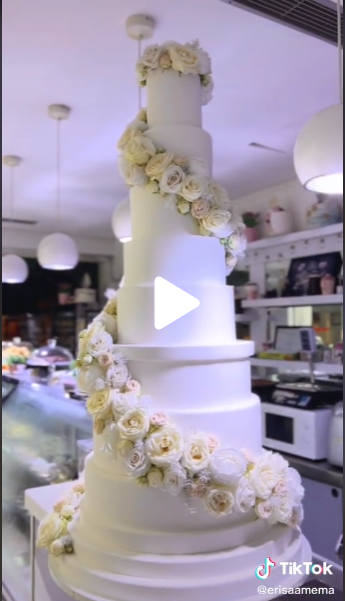 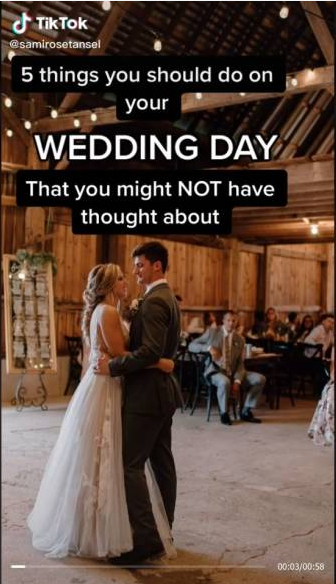 Use popular or trending sounds in videos
Make sure videos are watermarked with the brand logo
Ensure that any images or logos used in the video are clear and in optimal resolution and size for TikTok
Utilize titles and turn on captions in videos to ensure that TikTok can recognize what your video is about
Utilize long-tail hashtags in video captions and popular hashtags in comments
Do NOT add #fyp or #foryou on videos
Post when your target audience is active on the platform
Make sure your video thumbnail shows/describes what your video is about
Measuring Success: TikTok
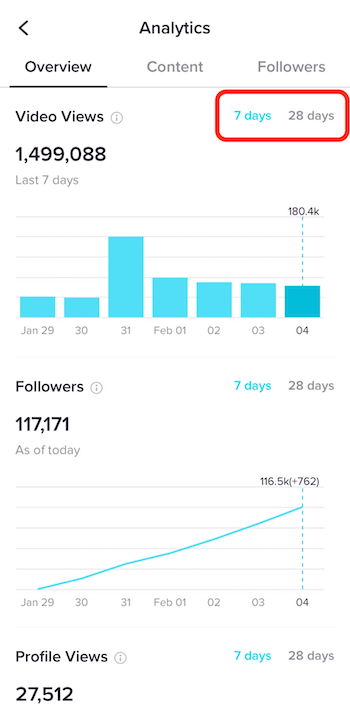 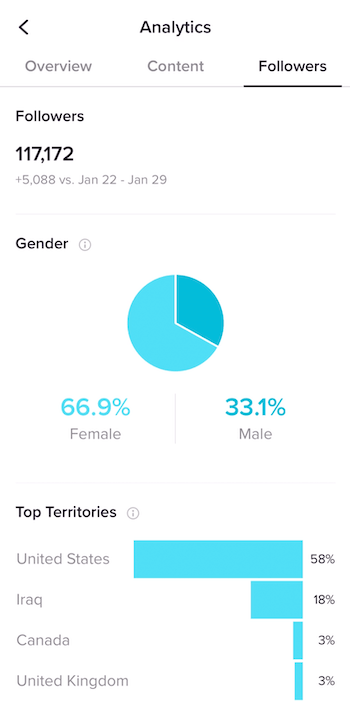 Watch Time
Shares
Comments
Likes
Followers
Sponsored Content
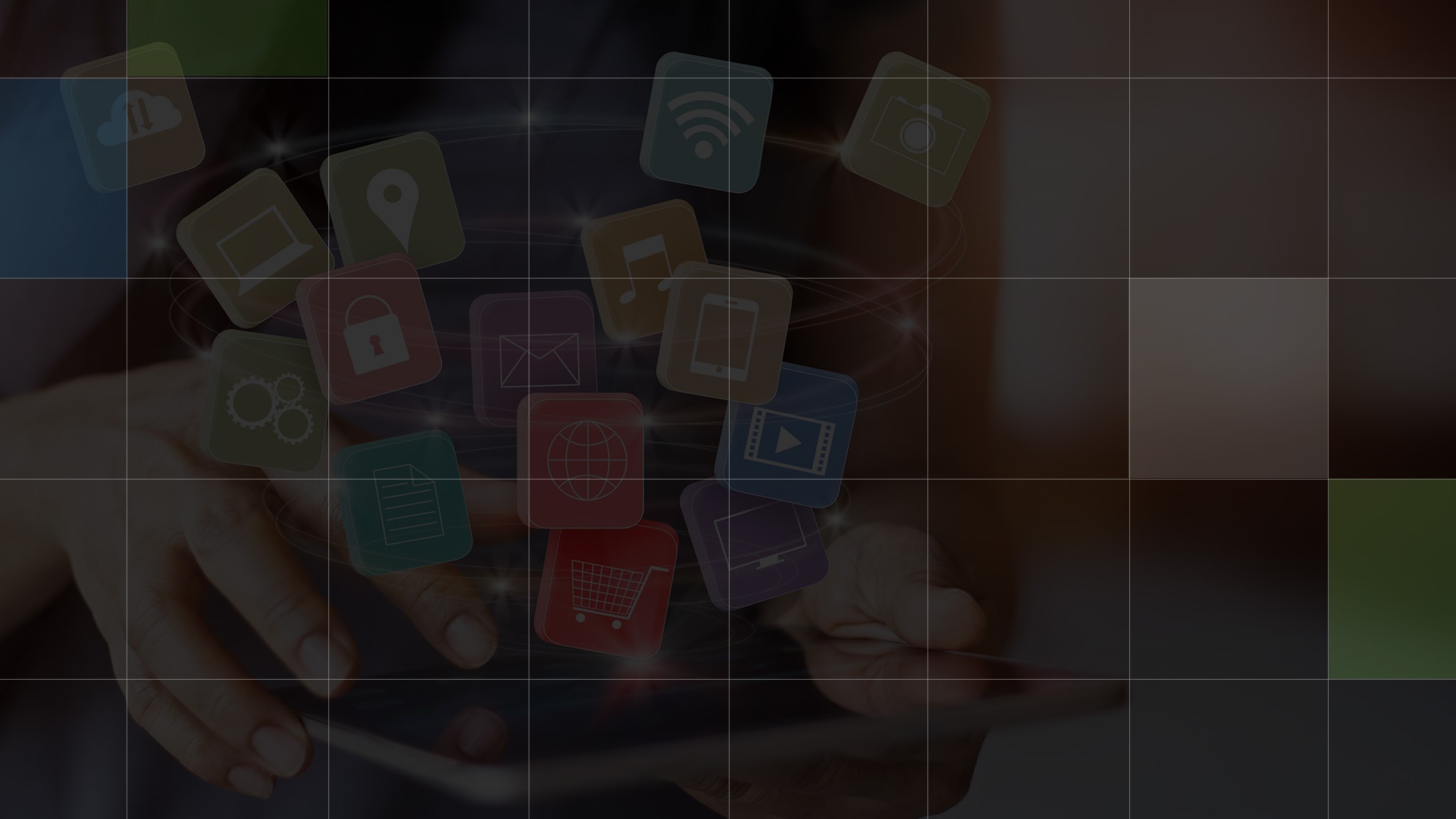 Meta Campaigns
Boosted Post
Goal: More Reach
Uses an Existing Post
Ad Campaigns
Multiple Objectives
Multiple Placements
Multiple Display Options (Carousels, Call to Action Buttons, Etc)
Advanced Targeting
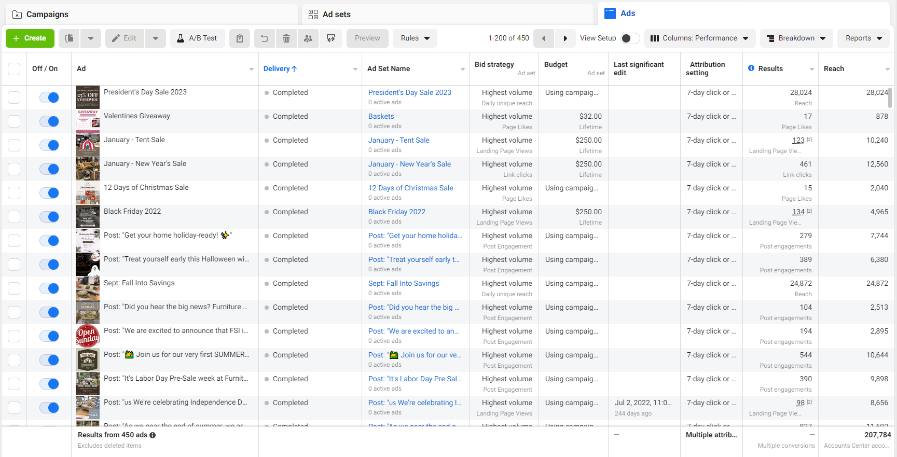 https://business.facebook.com/adsmanager
TikTok Campaigns
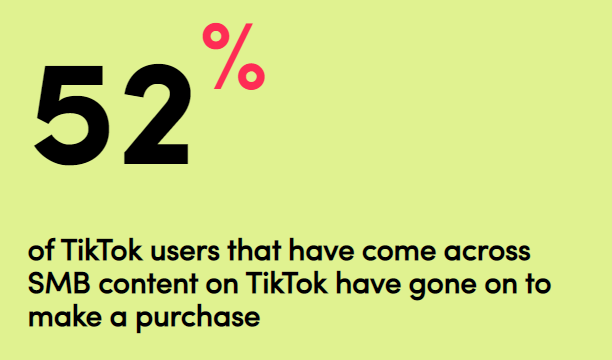 ads.tiktok.com
Multiple Demographic Targeting Options
Types of Creative:
Video
Image
Hashtag Challenge
Campaign Objectives
Awareness
Show your ads with the maximum number of impressions in your targeted audience at the most efficient price. 
Consideration
Drive people to any URL, such as your website's landing page, a blog post, an app, etc.
Conversion
Product sales, website conversions, app downloads
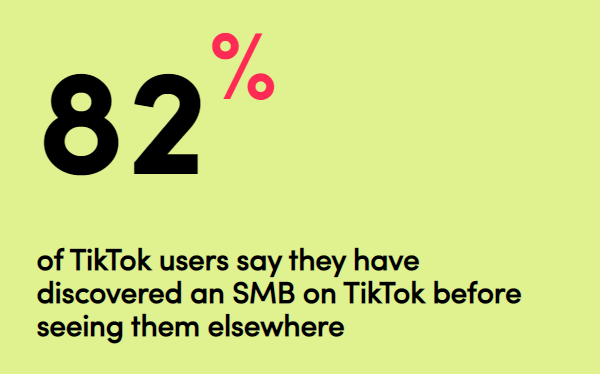 Measuring Success
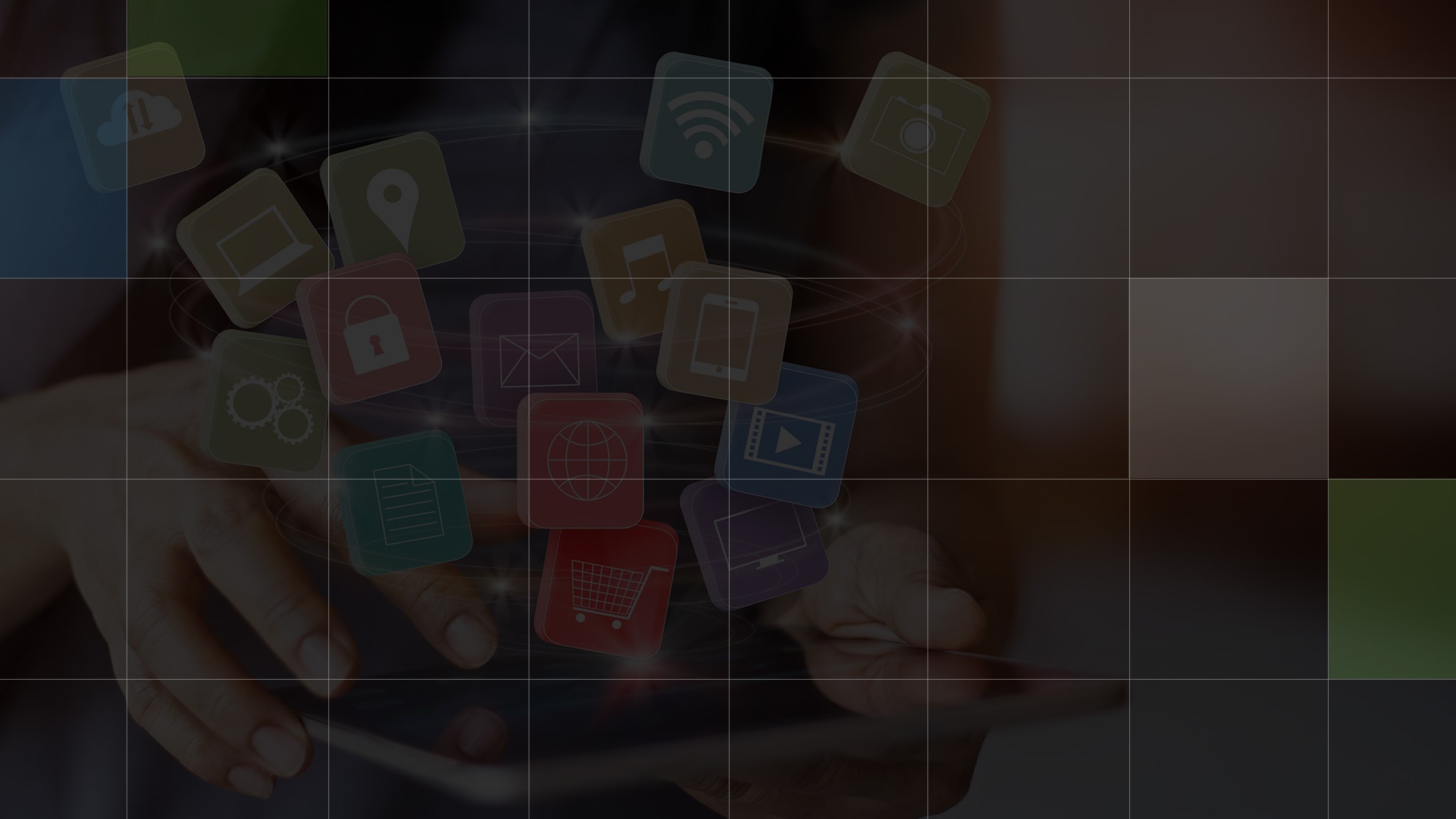 Measure Marketing Success
Google Analytics 4
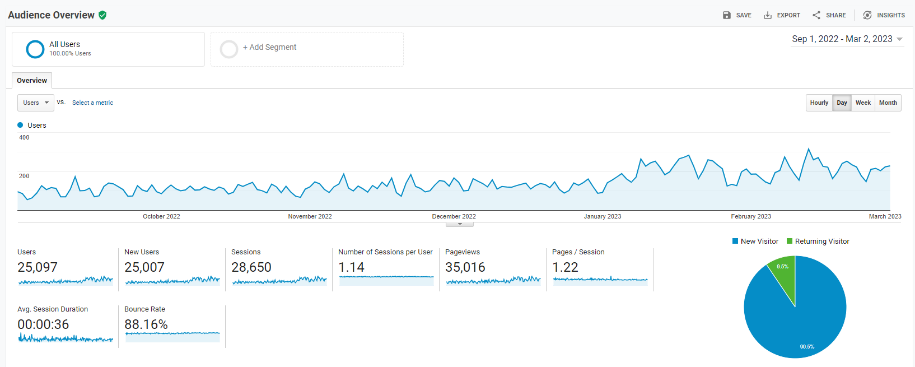 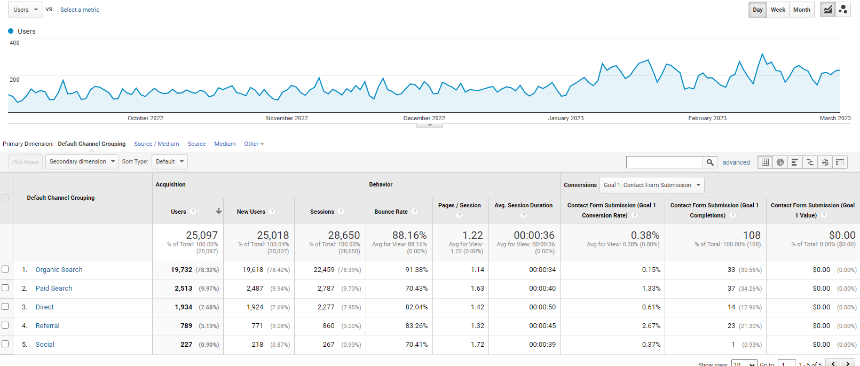 Connect with Us!
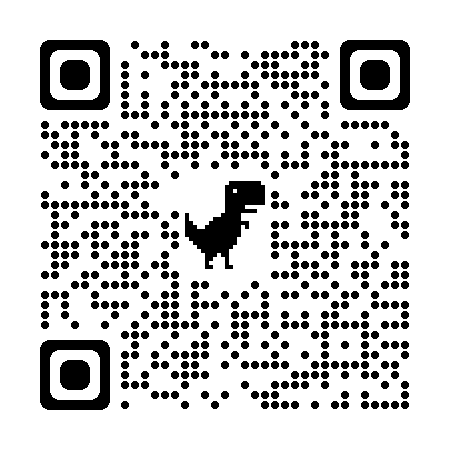 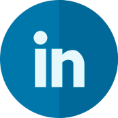 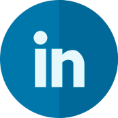 Becky Chumley
Kevin Crenshaw